Nuclear Magnetic Resonance (NMR)
Kangbo Hao
PHYS 211 A
Outline
Basic Principle of NMR
Techniques Used for NMR Spectroscopy
Recent Discovery with NMR Study
Basic Principle
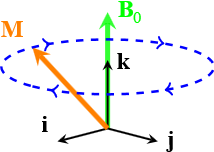 Larmor Frequency
Techniques Used for NMR Spectroscopy
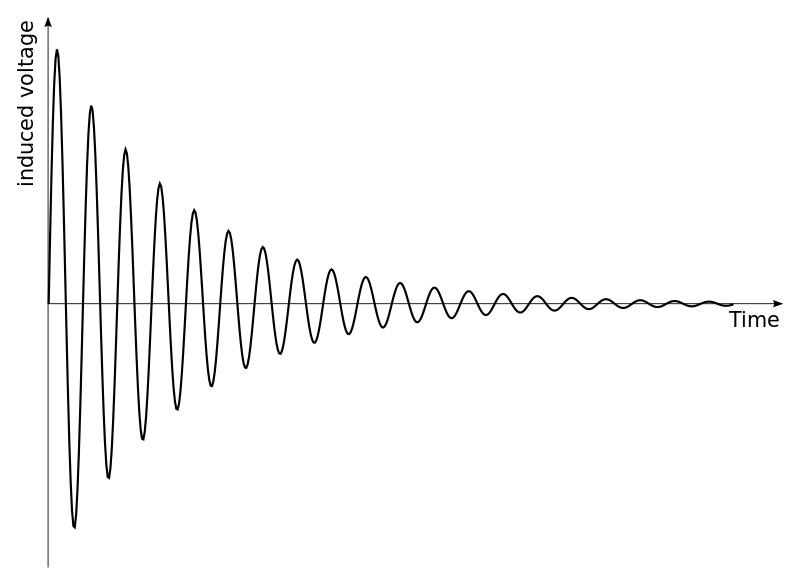 http://en.wikipedia.org/wiki/Free_induction_decay
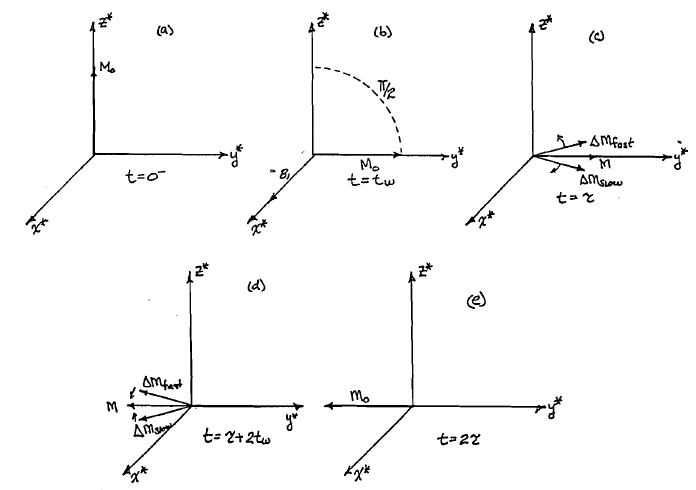 TeachSpin Instructional Pulsed NMR Apparatus Instruction Manual
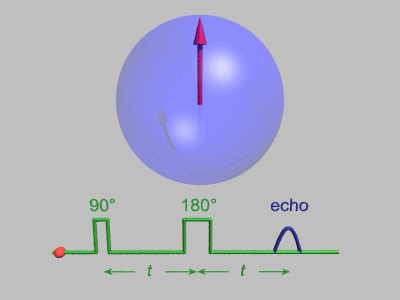 http://en.wikipedia.org/wiki/Spin_echo
Recent Discovery
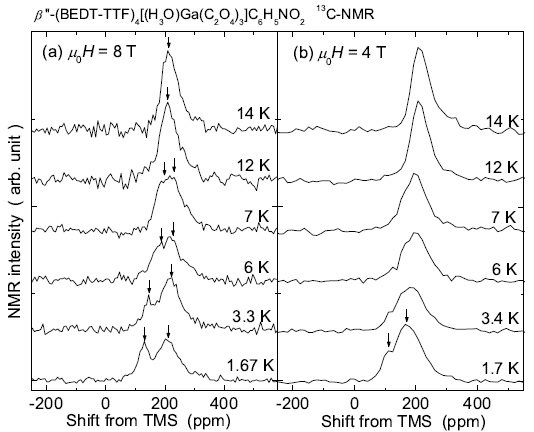 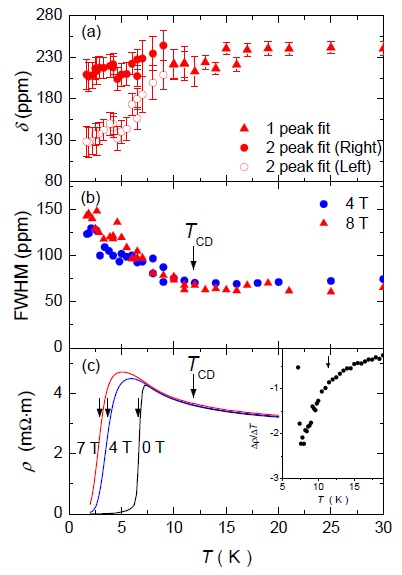 THANK YOU!